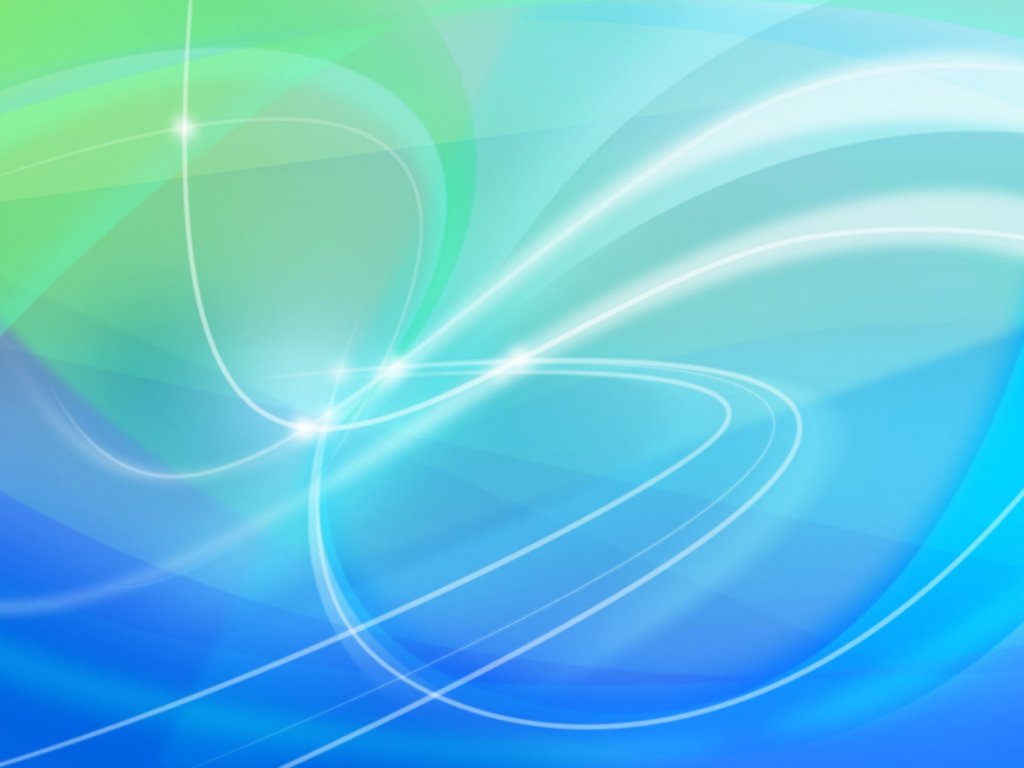 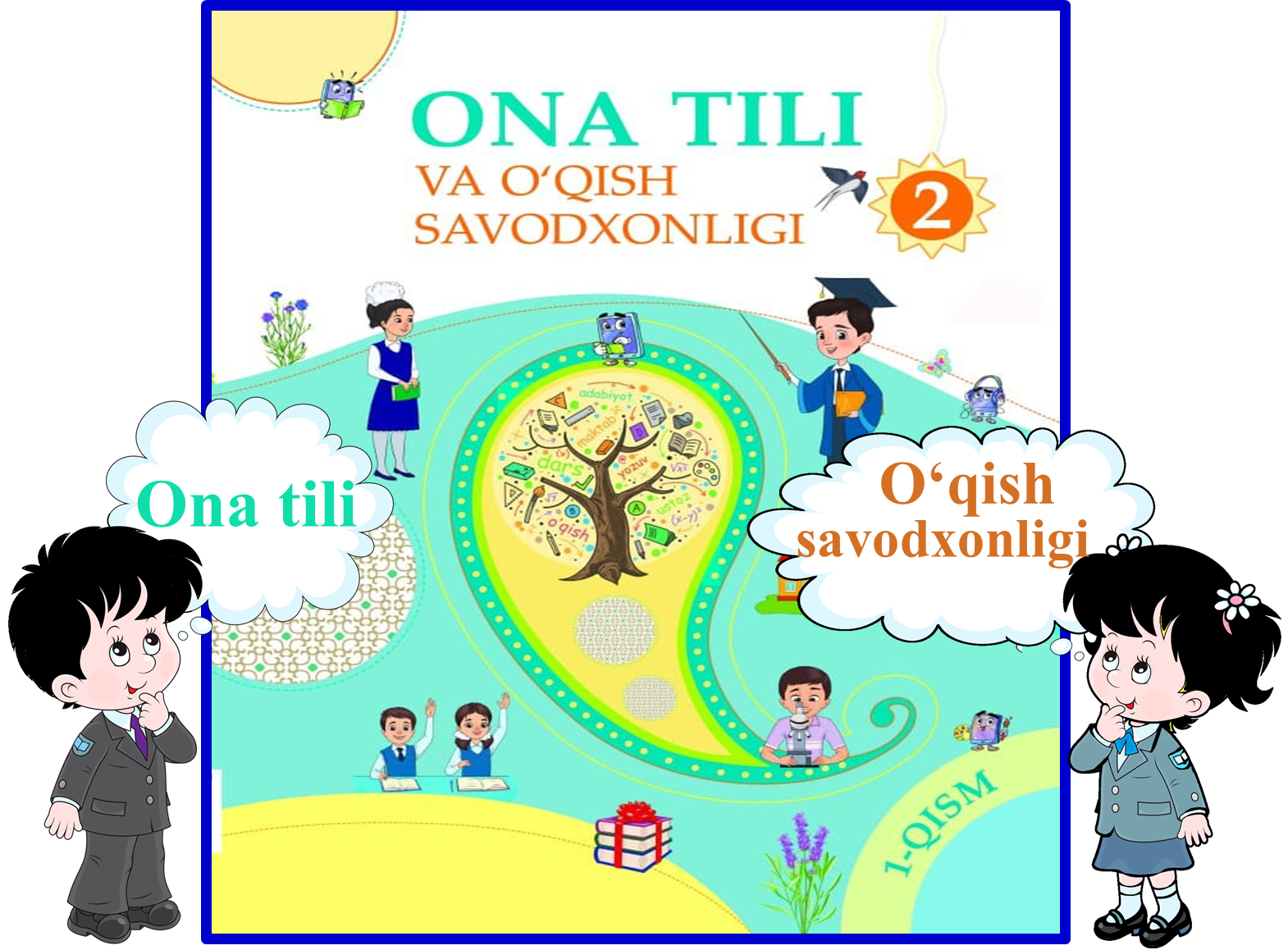 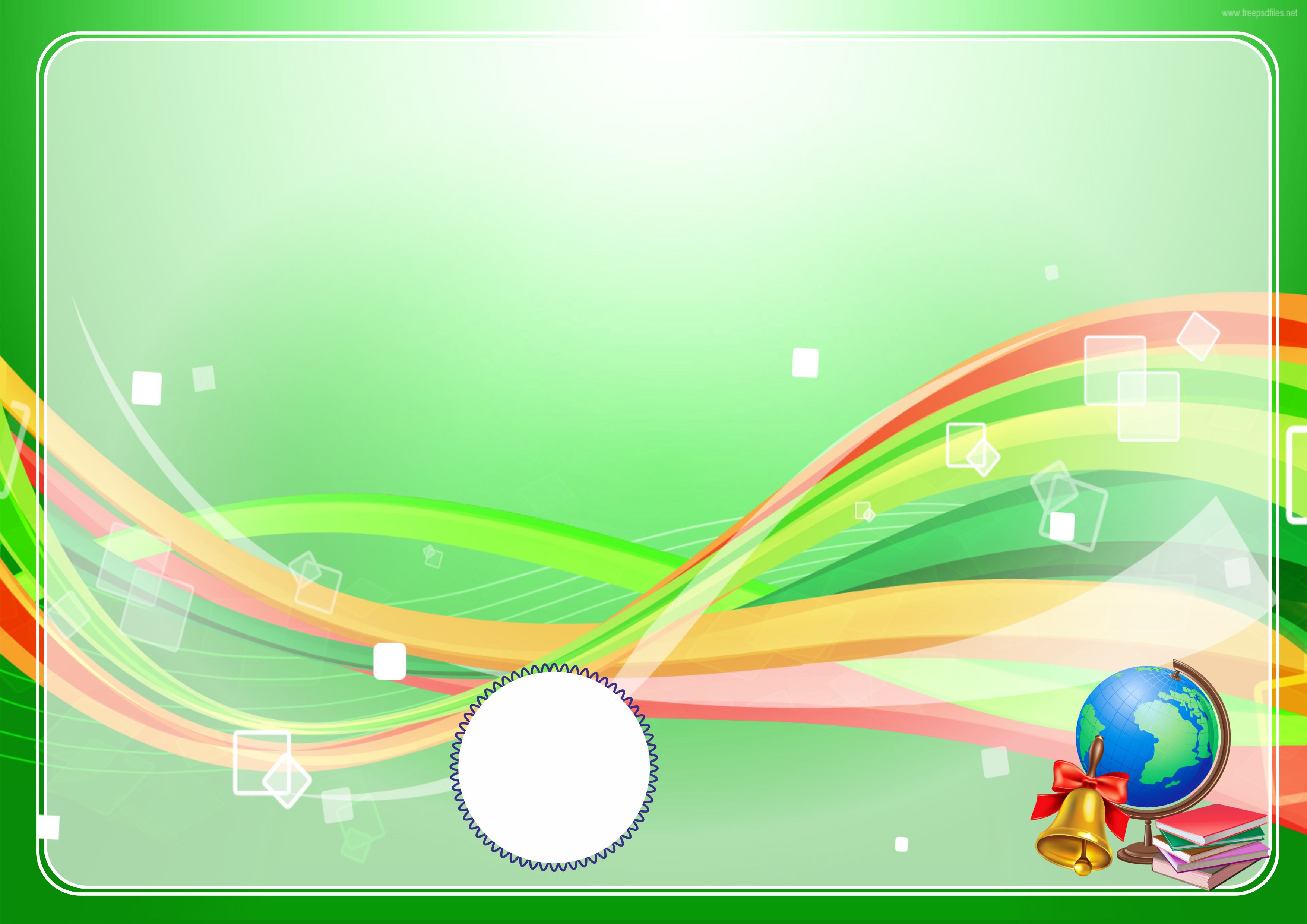 Qishda uxlaydigan hayvonlar
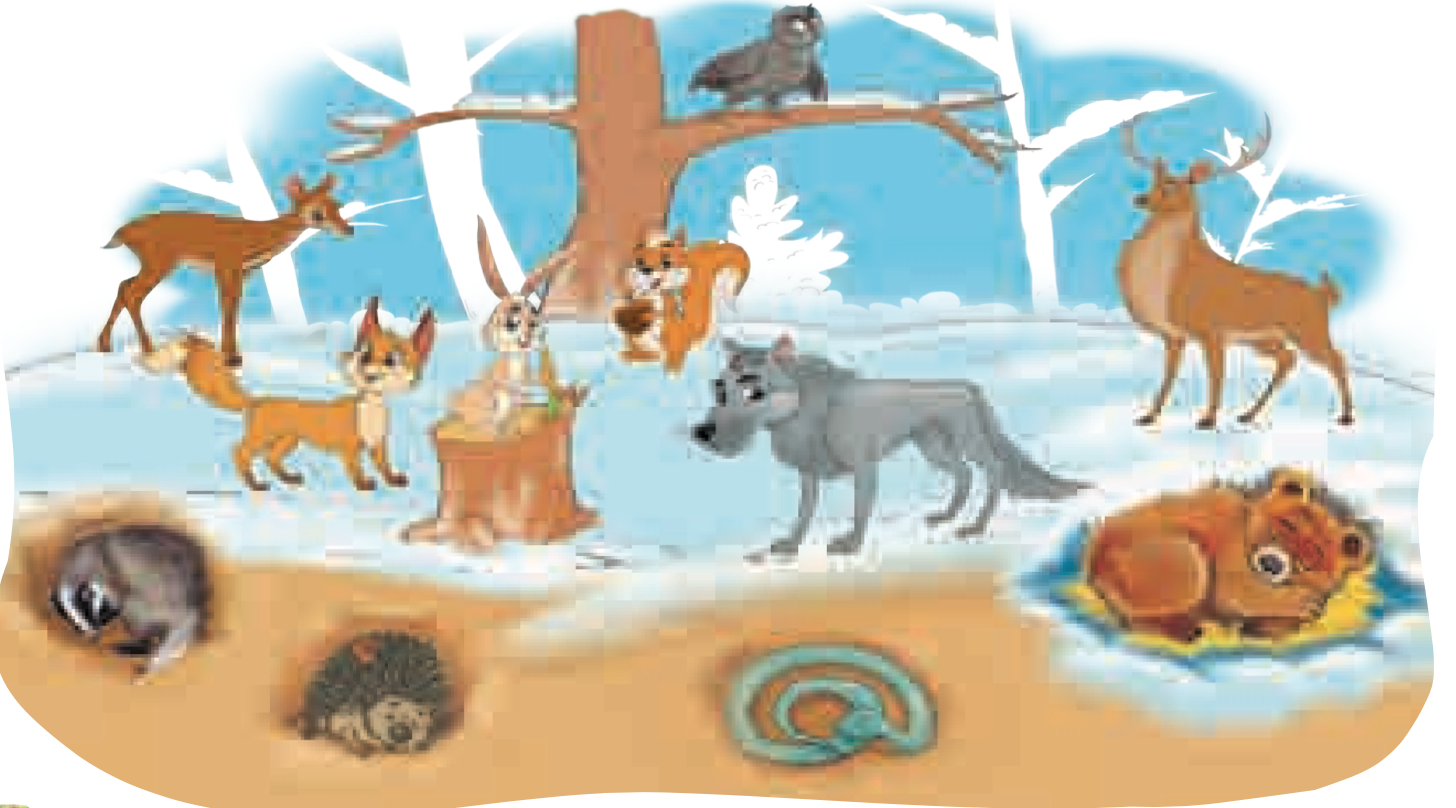 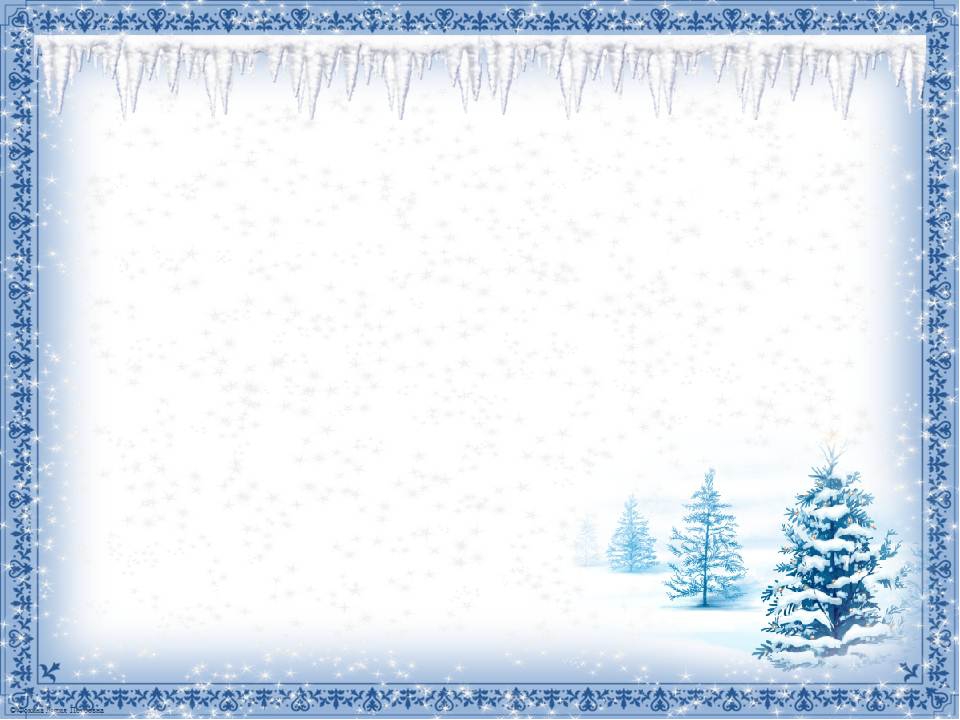 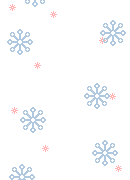 Qish ro‘moli
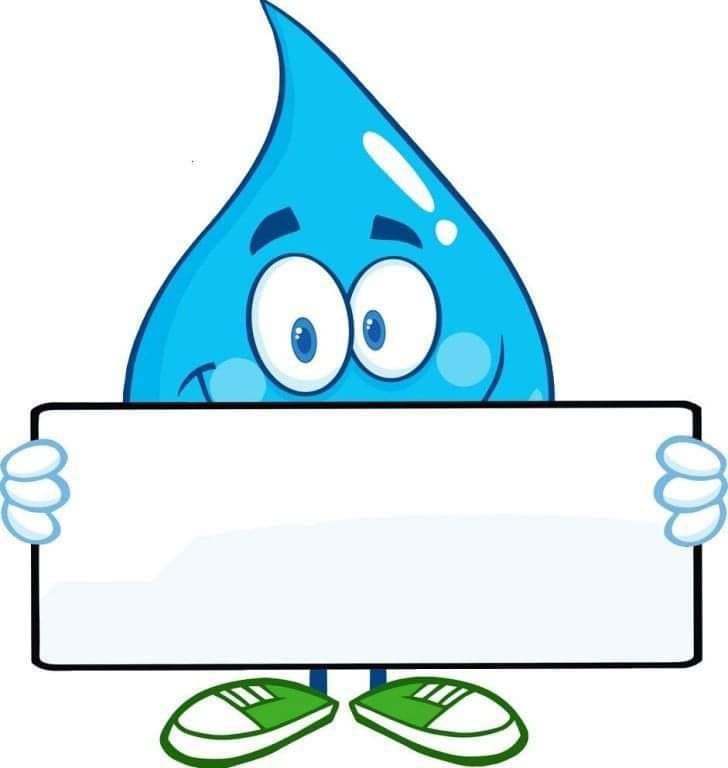 41-dars
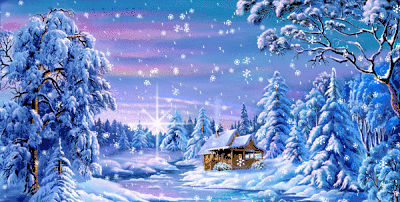 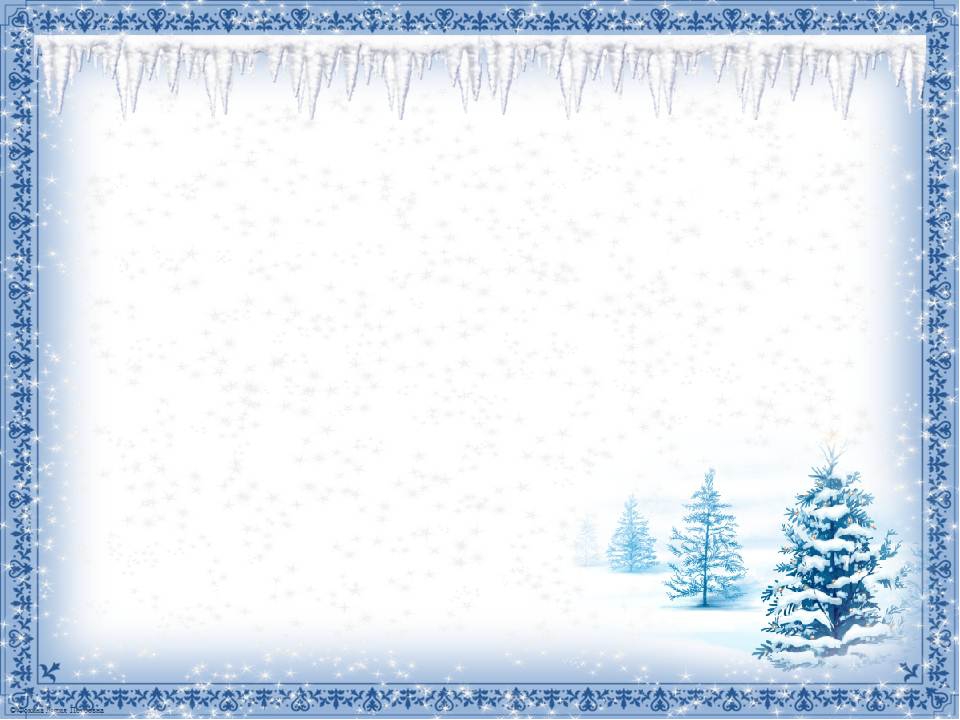 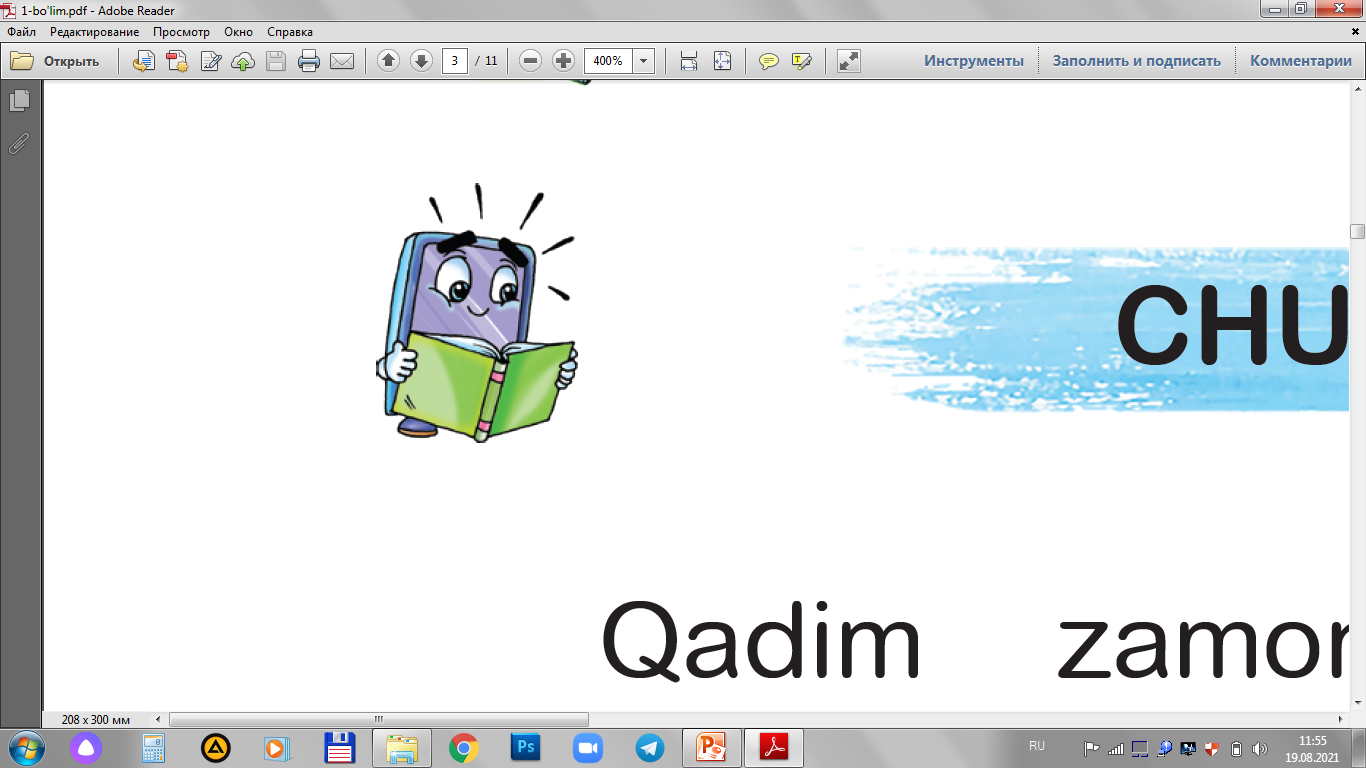 Hademay qor yog‘adi. Buni menga buvim aytdi. Odatda, izg‘irin shamoldan so‘ng qor yog‘arkan.
      Menimcha, qor yog‘ishini buvimdan boshqalar ham biladi. Mana, yer ham sovqotib qolmaslik uchun o‘ranib olgan. Kuzgi xazonlar yerning ko‘rpasiga aylangan.
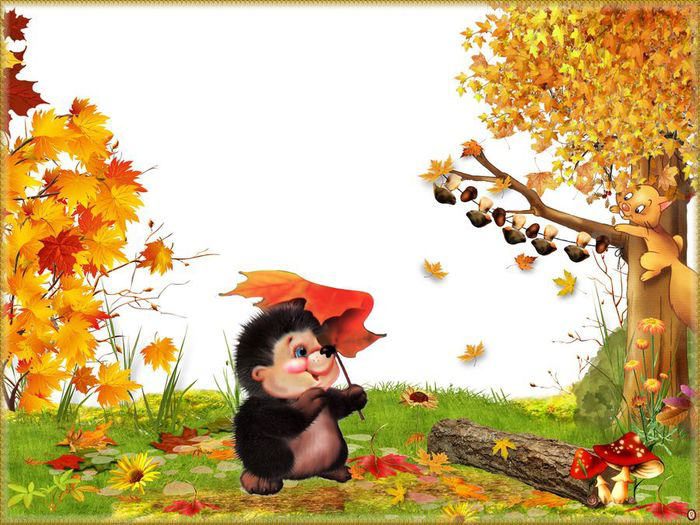 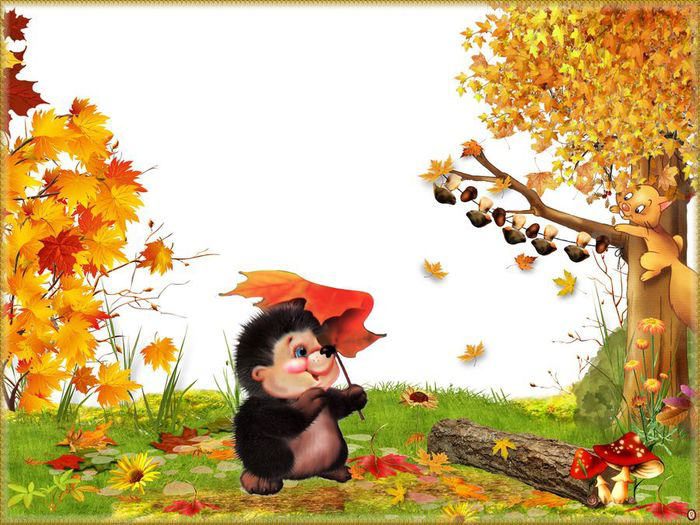 Ana tipratikan!  Ohista odimlab boryapti. Bir dumalab barglardan o‘ziga soyabon yasab olganini - chi! Tag‘in bu ishidan quvonib atrofga qarab qo‘yadi      ya! Hoynahoy, u ham bugun so‘nggi bor tashqari-
         ga chiqqan. Qornini yaxshilab to‘ydirib   
                      olmoqchiga o‘xshaydi. So‘ng iniga
                          qaytib, uyquga ketadi. Bahor
                         kelib, tabiat yashil libosini kiy-
                          magunicha uyqudan turmaydi.
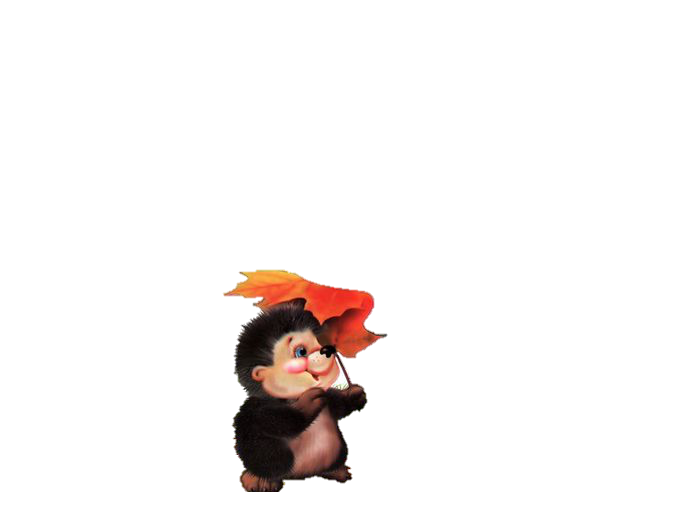 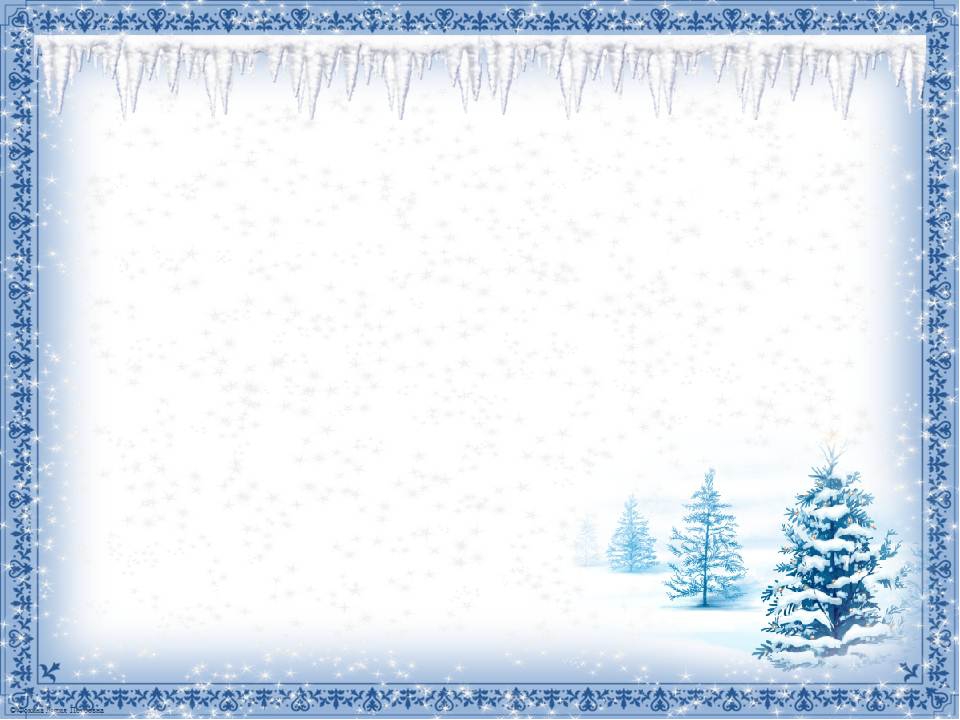 Endi etik kiyib ko‘chaga chiqaman. Bu sovuq-da oyog‘imning uchlari muzlayapti. 
  Shular haqida o‘ylab borar ekanman, qor ham   asta uchqunlay boshladi. 
      Ostona hatlab uyga kirishim hamon buvim
  ro‘molining uchi bilan yuzimni artdi. Oshxona   tarafdan oyim kelib, meni bag‘riga bosdi. Keyin 
  oyog‘imni kaftlari orasiga olib isitdi.
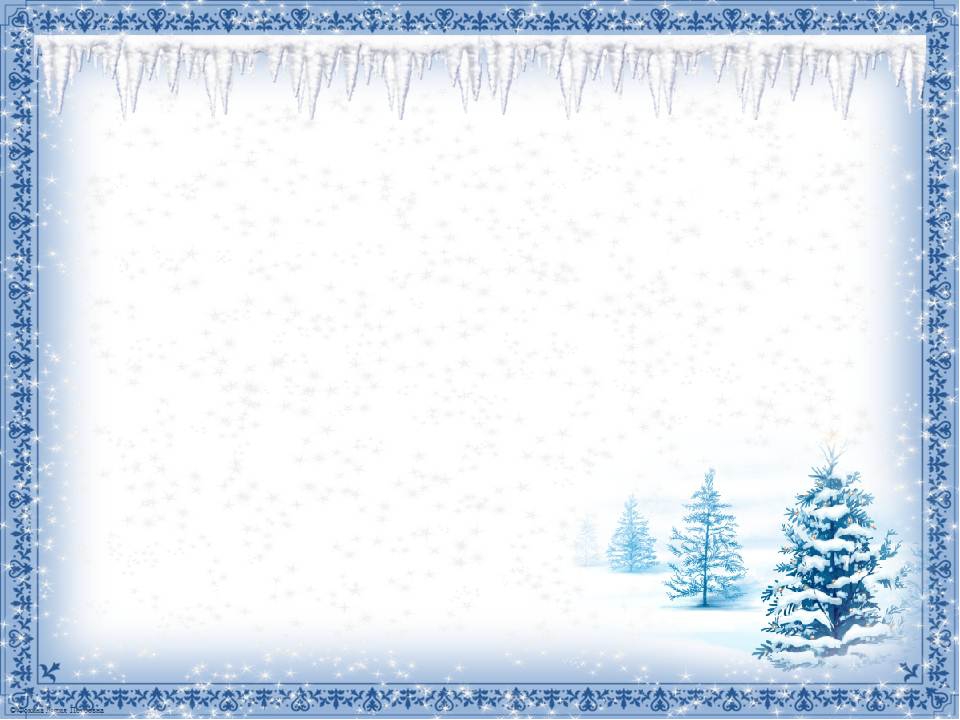 – Qachon qor yog‘adi, deb holi – jonomizga    qo‘ymayotgan eding. Mana senga qor, – dedi  oyim jilmayib.
  – Ha, tez orada butun borliq qishning oppoq va   ro‘moliga o‘ranadi, – dedi buvim. 
  Rosti, buvimning gapiga uncha tushunmadim.
  Lekin ularga savol bergim kelmadi. Chunki 
  o‘zim bilib olishim kerak. To‘g‘rimi?
                        “Quvnoq qo ng‘iroqcha” to‘plamidan
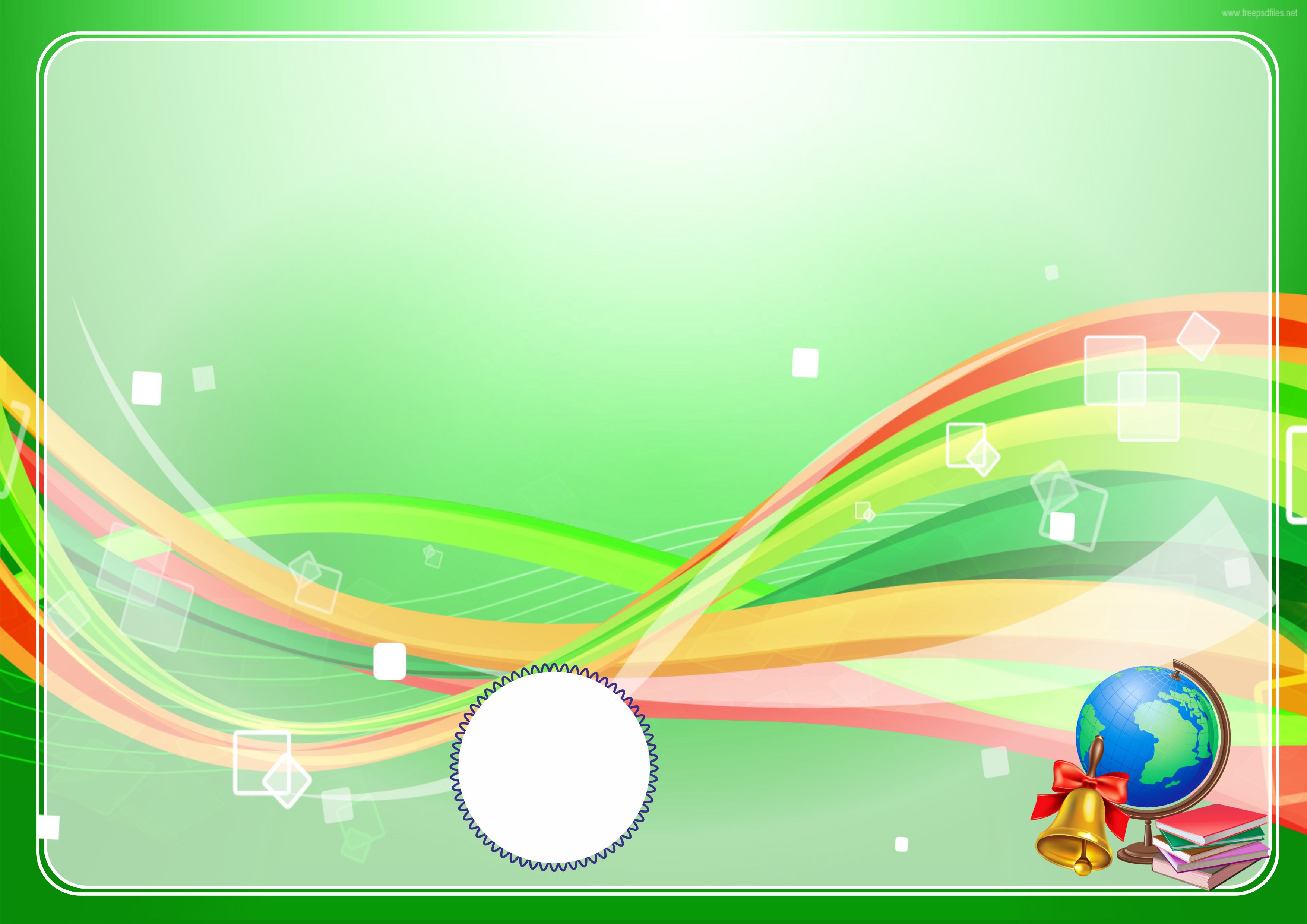 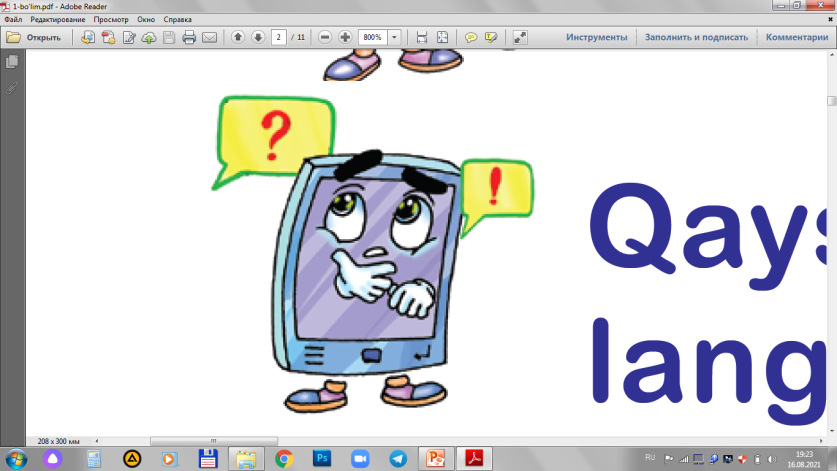 Topishmoqning javobini toping
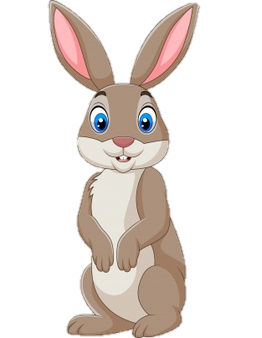 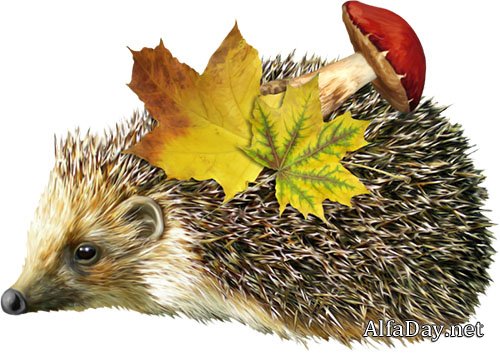 Tanasida ninacha,
Joylashgandir ko‘rpacha.
Bo‘lib olsa dumaloq,
Ushlolmaysan uni , yo‘q.
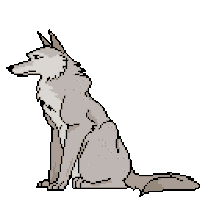 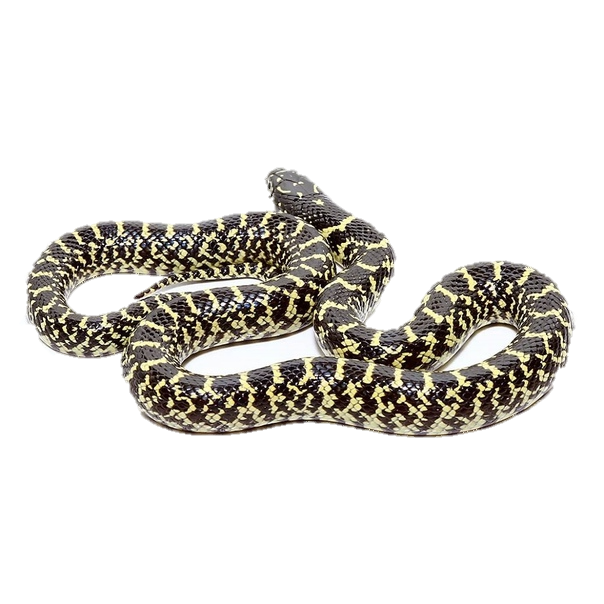 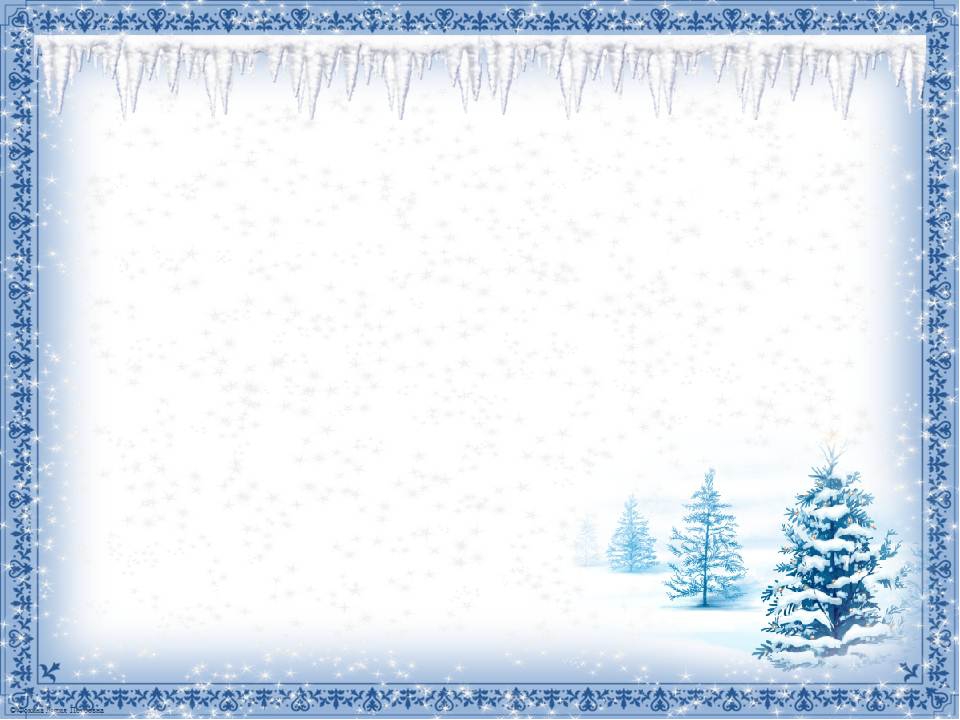 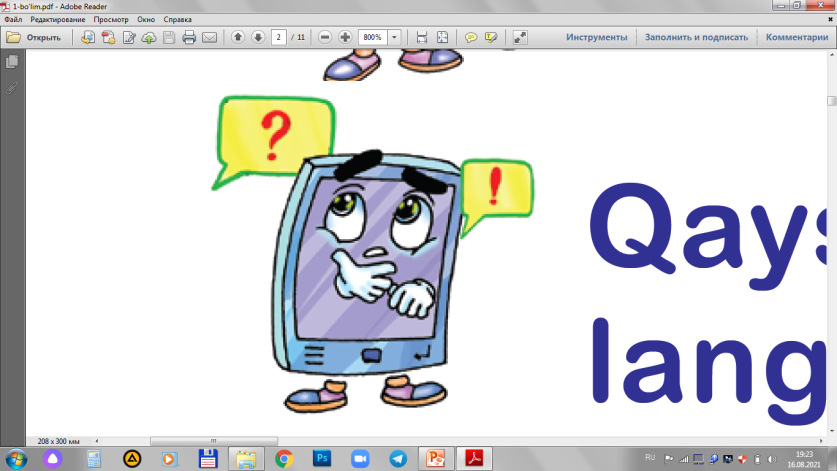 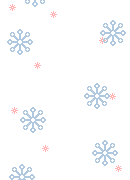 1. Siz ham qor yog‘ishini intiqlik bilan kutasizmi?
    Nima uchun?
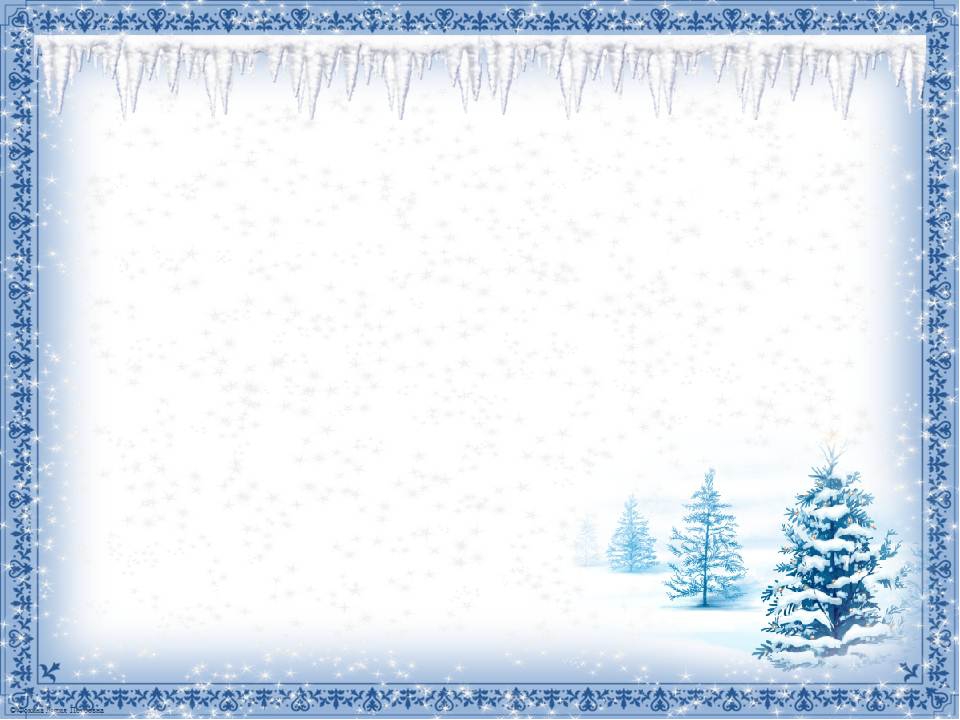 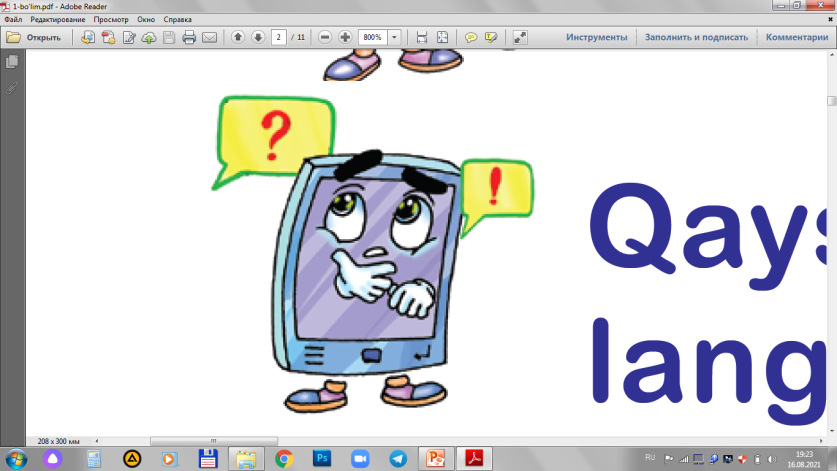 2. Hikoyani kim aytib beryapti? Sizningcha, u qiz bolami, o‘g‘il bolami?
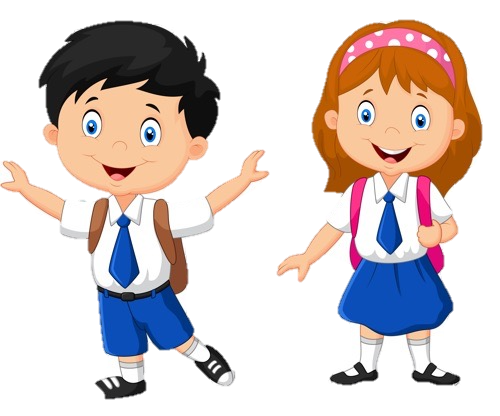 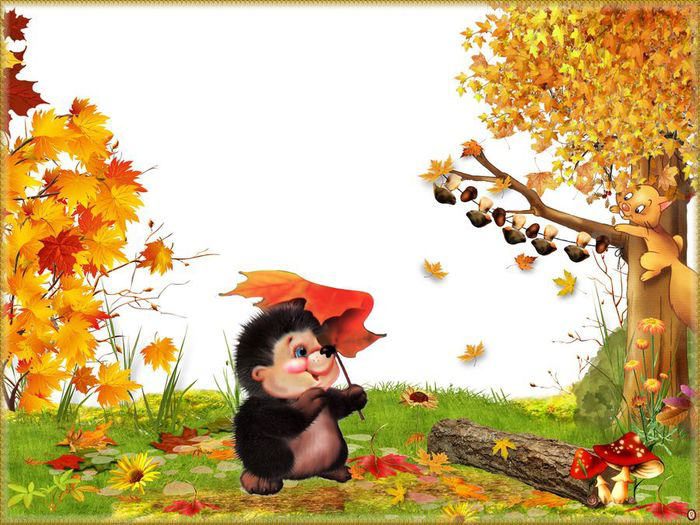 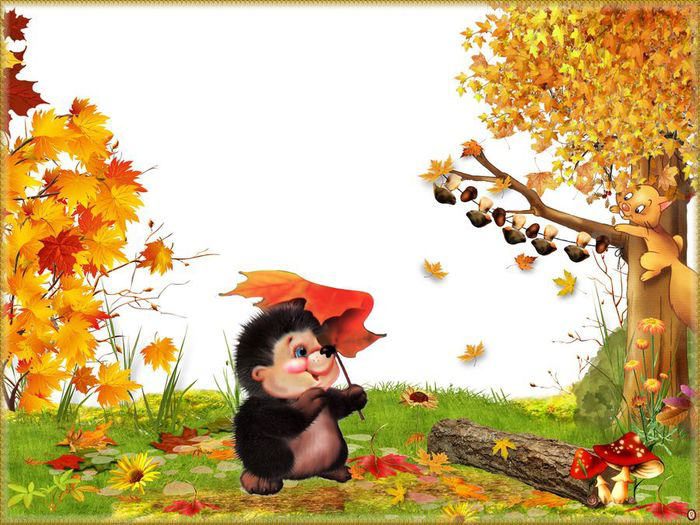 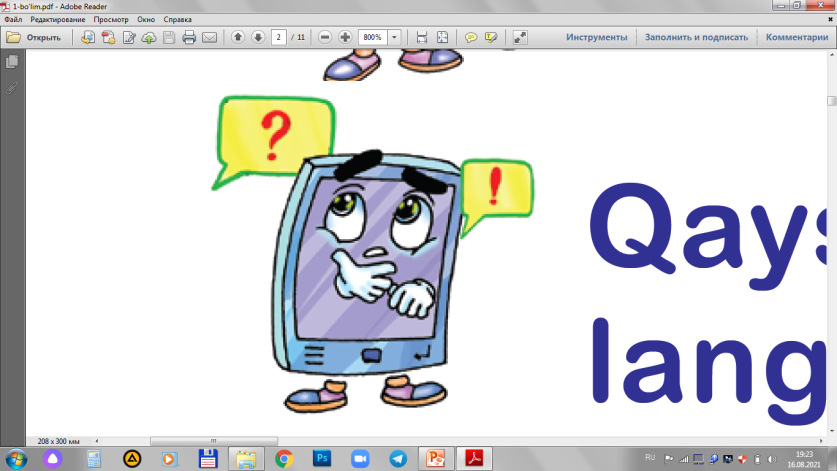 3. “Kuzgi xazonlar yerning ko‘pasiga aylangan” deganda nimani tushundingiz?
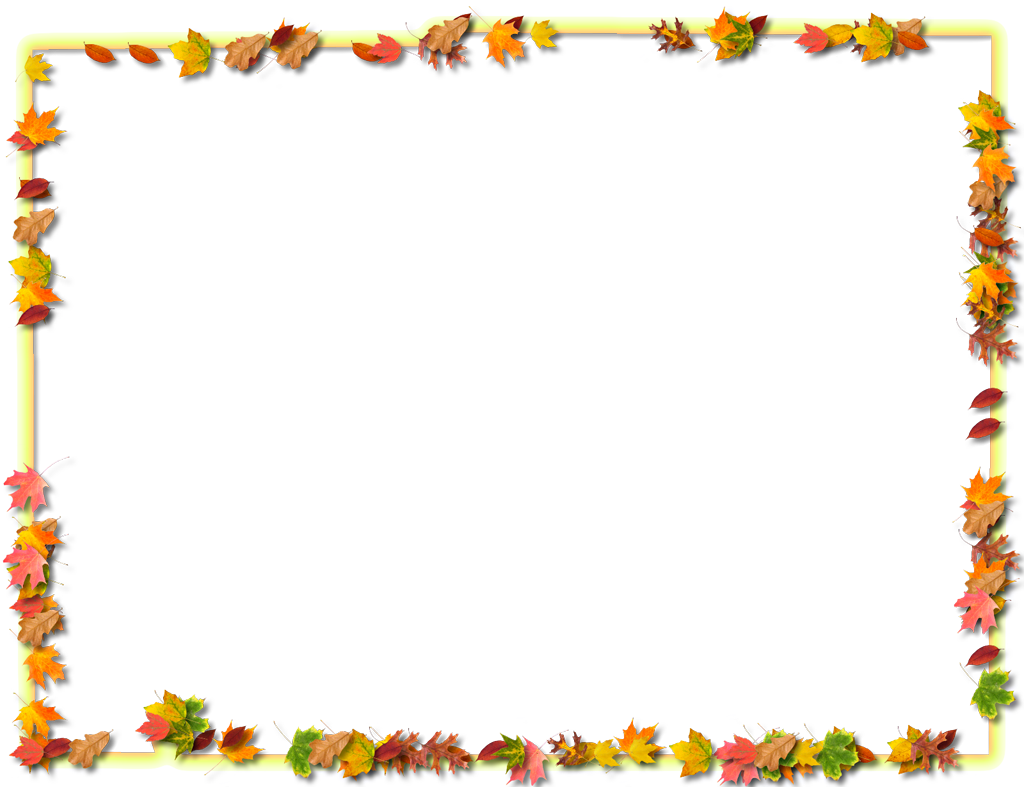 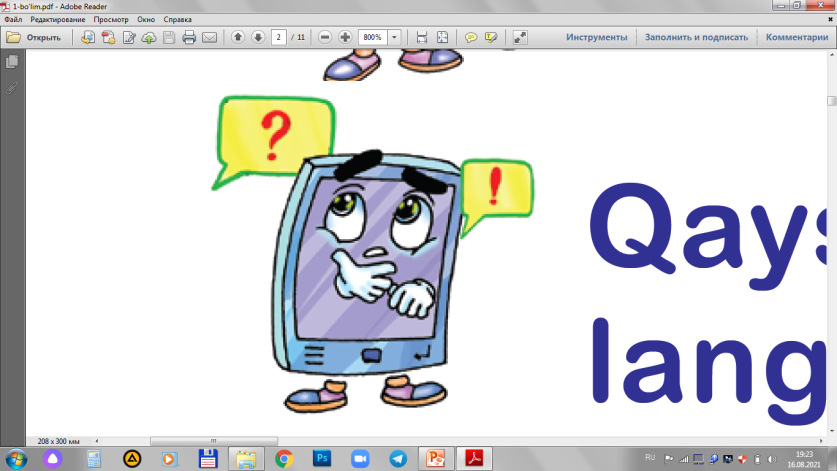 4. Tipratikan qanday harakat qildi?
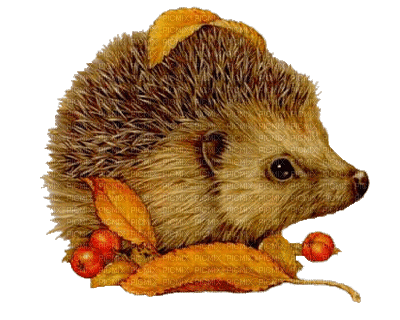 Ohista odimlab boryapti.
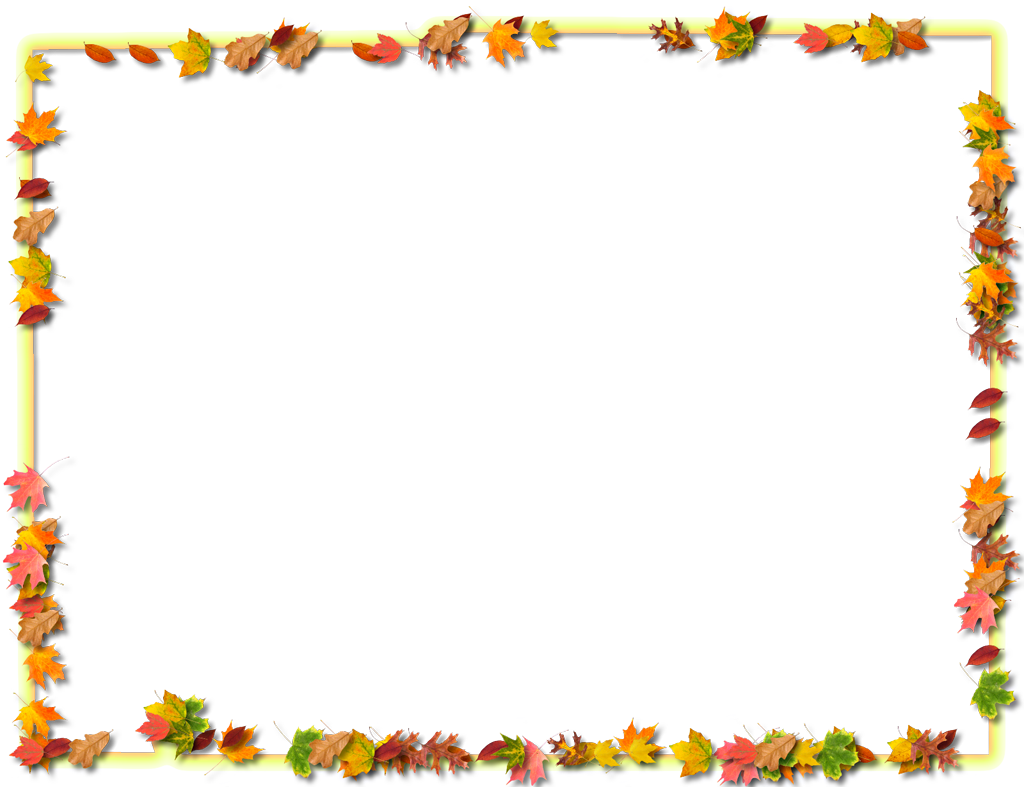 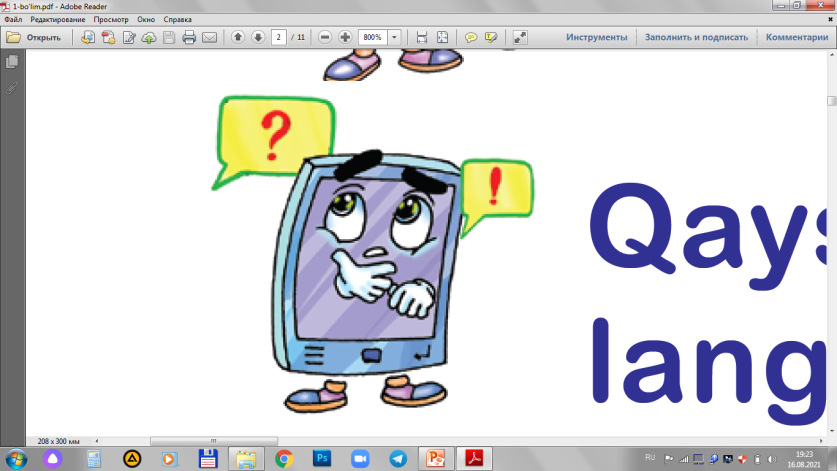 5. Sizningcha, tipratikan rostdan ham shunday harakat qilganmi yoki hikoya qahramoniga shunday tuyuldimi?
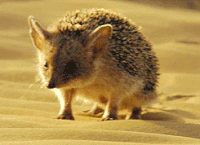 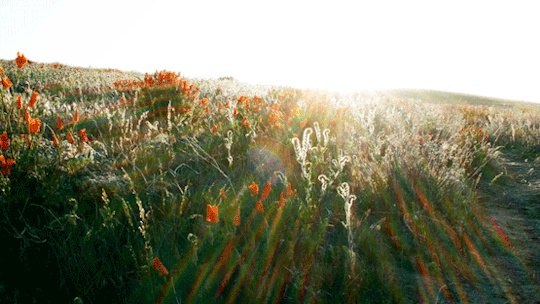 Tipratikanlar tabiatga qanday foyda keltirishadi?
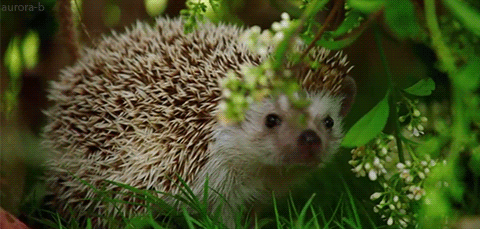 Tipratikanlar turli zararkunanda hasharotlar va kemiruvchilar bilan oziqlanib, odamlarga foyda keltiradi.
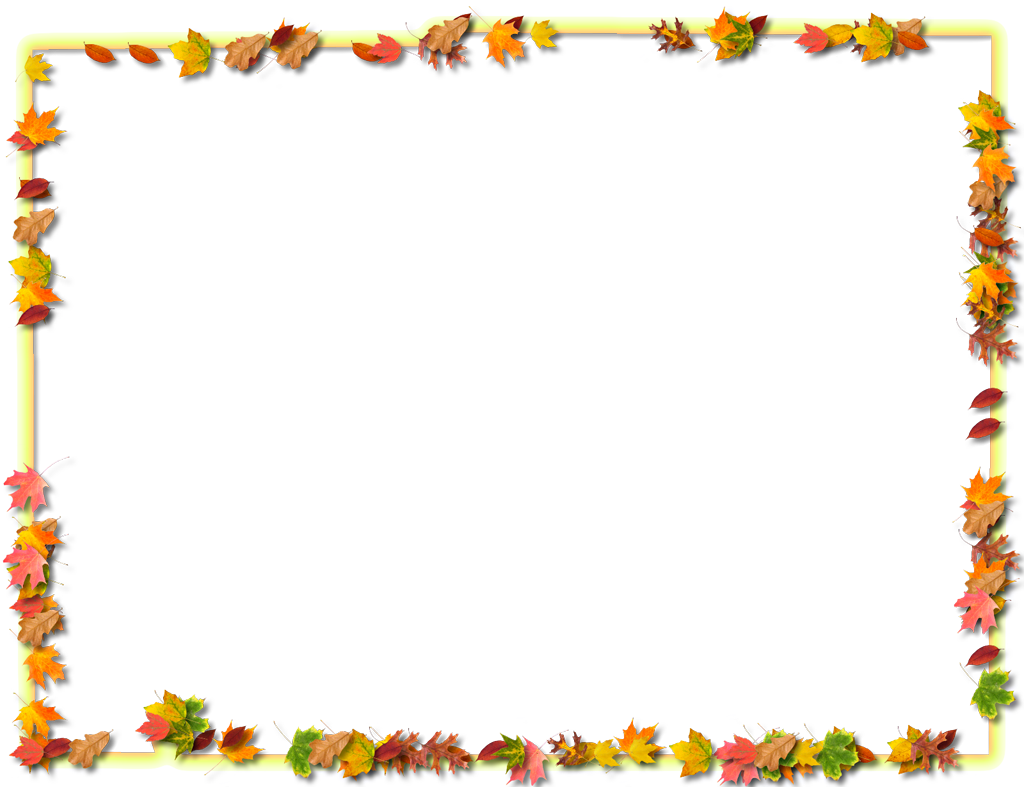 * Tipratikanlar er yuzida taxminan 15 million yil avval paydo bo'lgan. 
 * Tikanlari o'rtacha 10 mingtagacha bo'ladi. Ular uch yilda bir marta yangilanadi, lekin juda sekin o'sadi.
* Tipratikanlarning qishki uyqusi 128 kunga cho'ziladi. Uxlayotgan paytda nafas olishi keskin tushib ketadi
* Qish uyqusidan u juda och uyg'onadi, ovqat qidirishi uchun esa bir necha kun kerak bo'ladi.
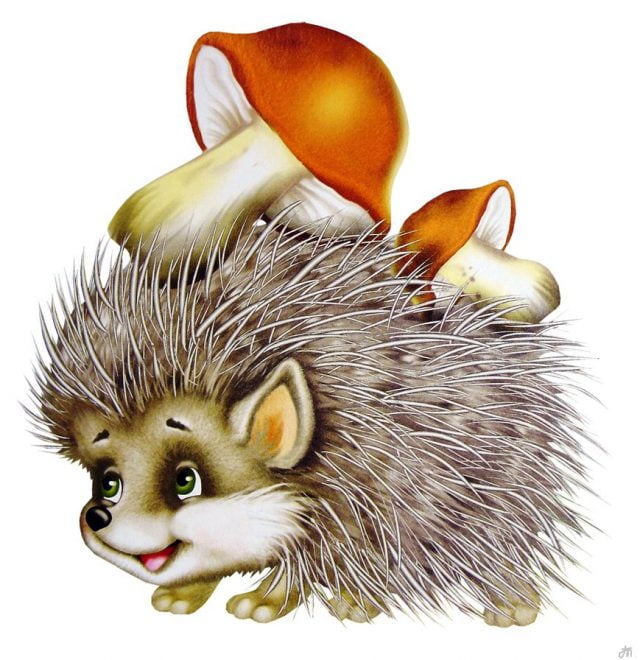 * Tabiat tomonidan ularning ko'zlari unchalik ham ravshan yaratilmagan bo'lsa-da, lekin ranglarni yaxshi ajrata olishadi. Shunga qaramay, eshitish qobiliyatlari a'lo darajada rivojlangan.
* Uning sichqon ovlashi yolg'on. Chunki uni quvib etolmaydi.
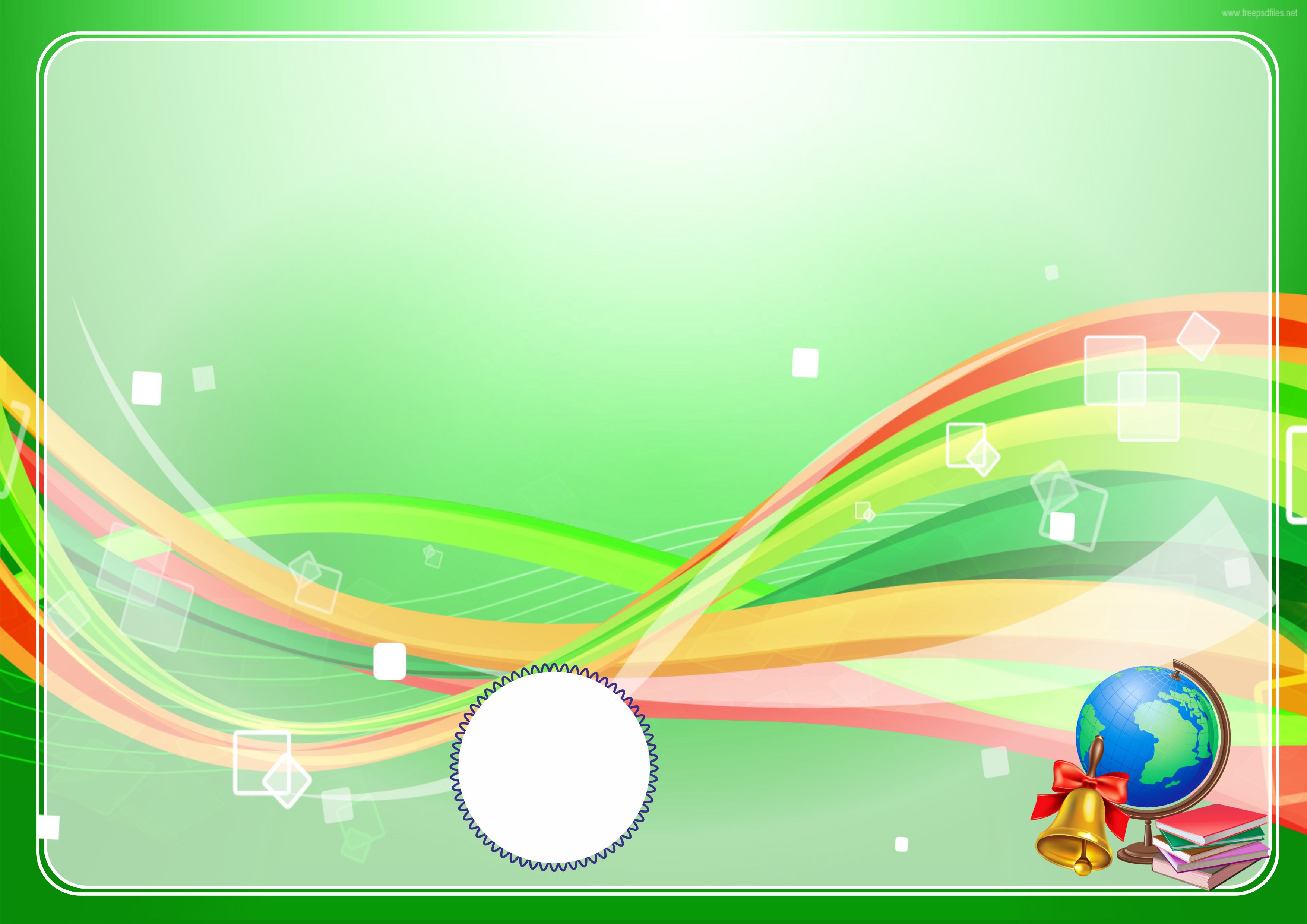 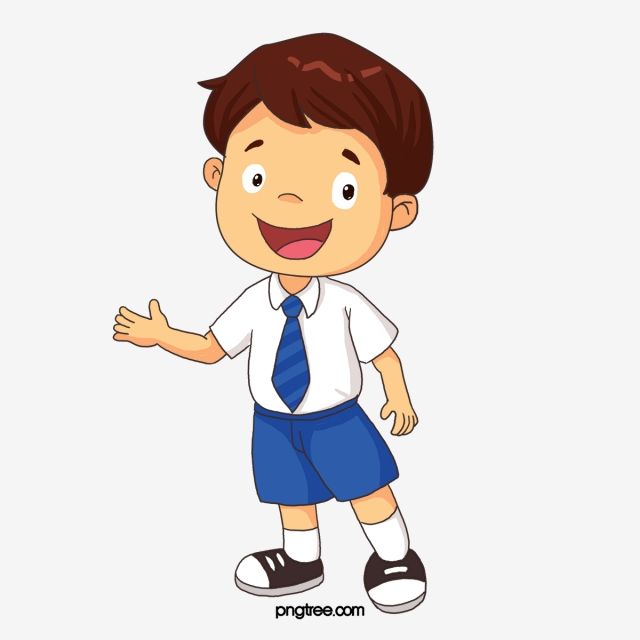 “Qish ro‘moli“ matni   
haqida o‘rganganingizni oila a’zolaringizga aytib bering!
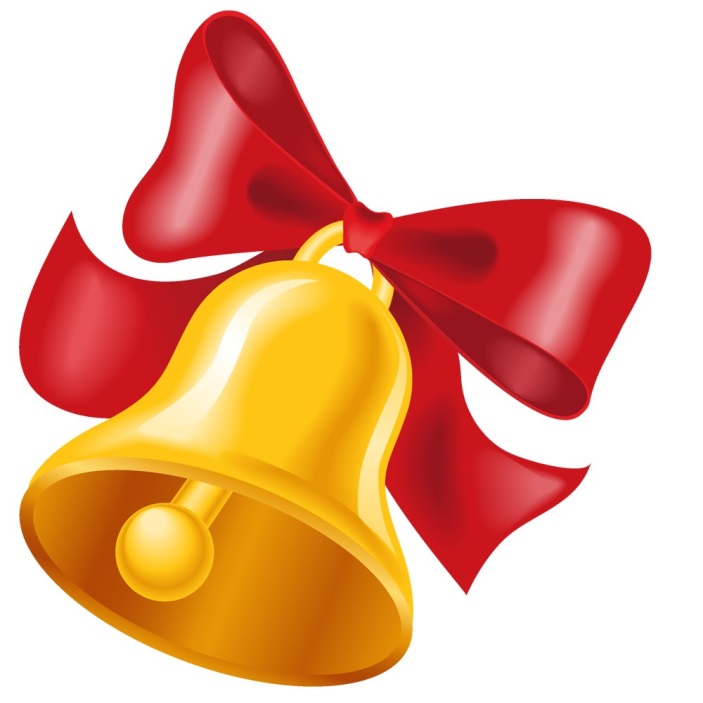